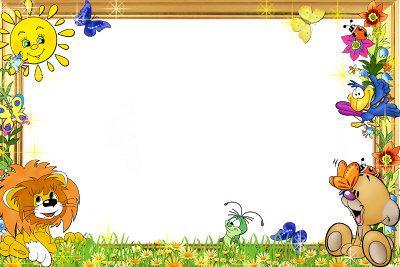 Trường mầm non Hoa Sữa
Giáo án làm quen với toán
Chủ điểm   : Thực vật
Đề tài          : số 4 tiết 1
Đối tượng  : 4-5 tuổi
Giáo viên    : Vũ Thị Hồng Điệp
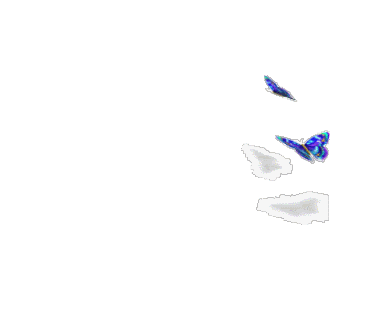 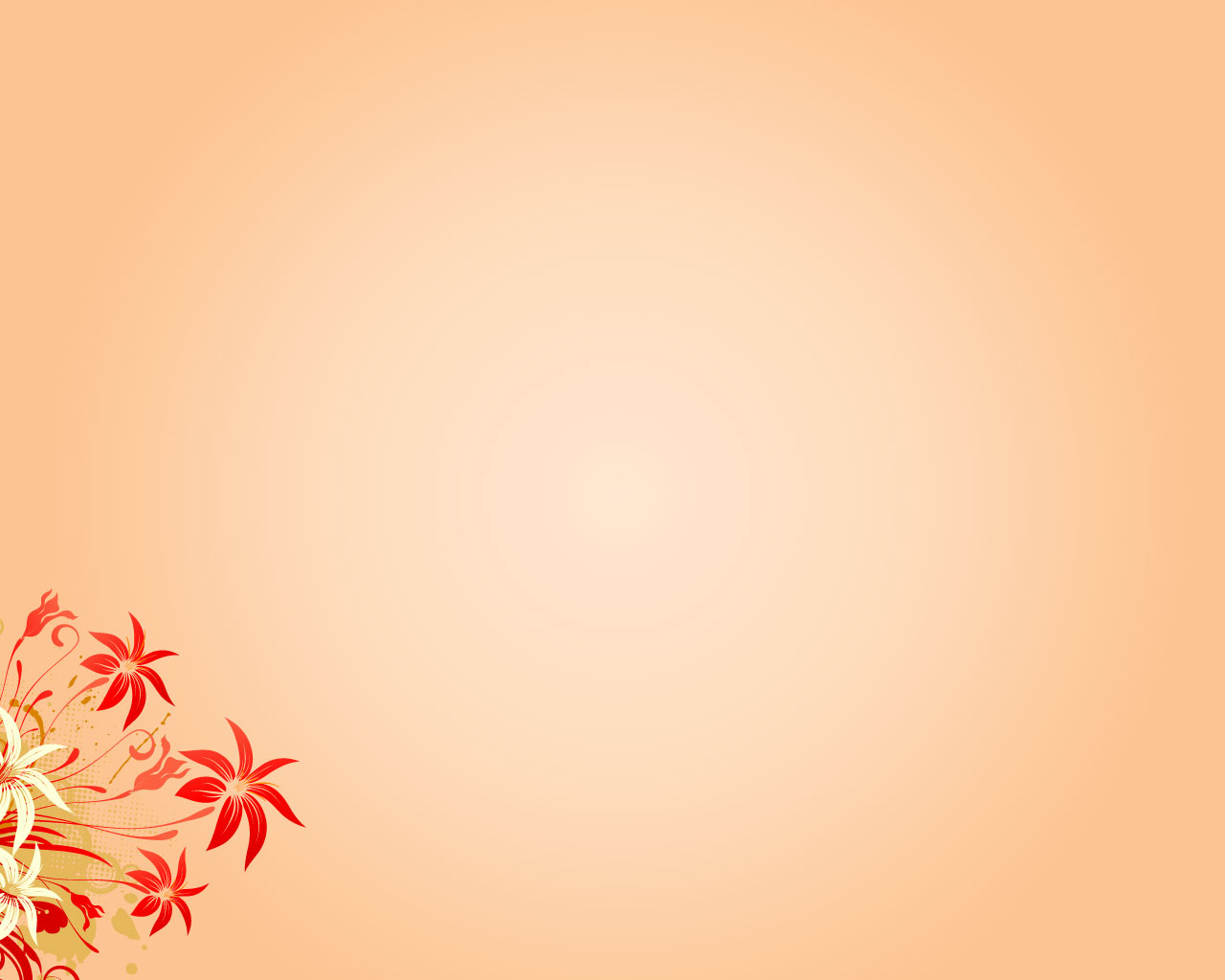 Ổn định
Cô và trẻ cùng hát bài:
 em yêu cây xanh
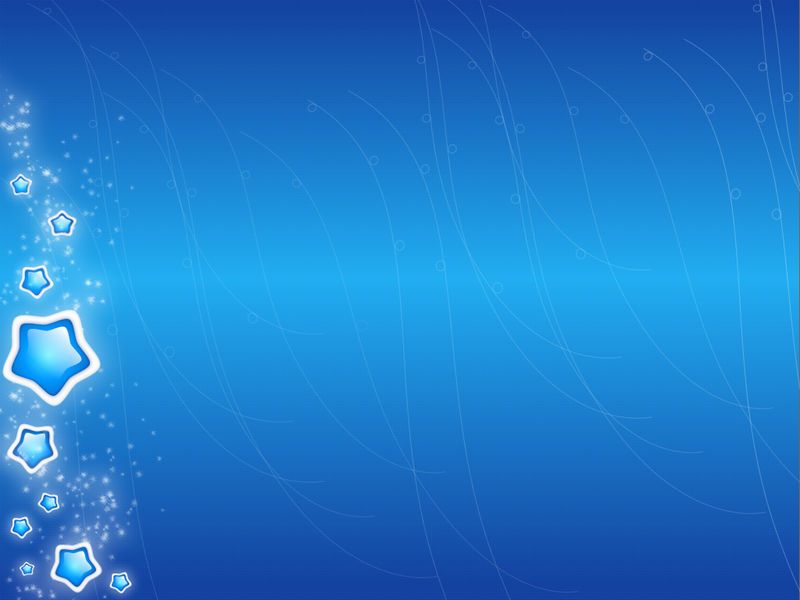 Ôn  nhận biết số lượng trong phạm vi 3
Chúng ta cùng khám phá
Hộp quà bí mật
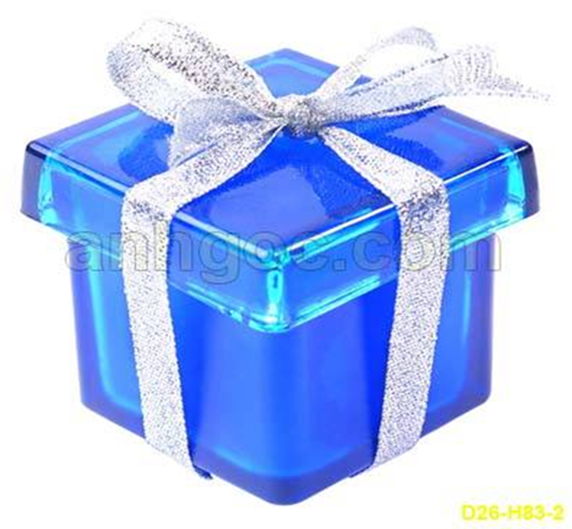 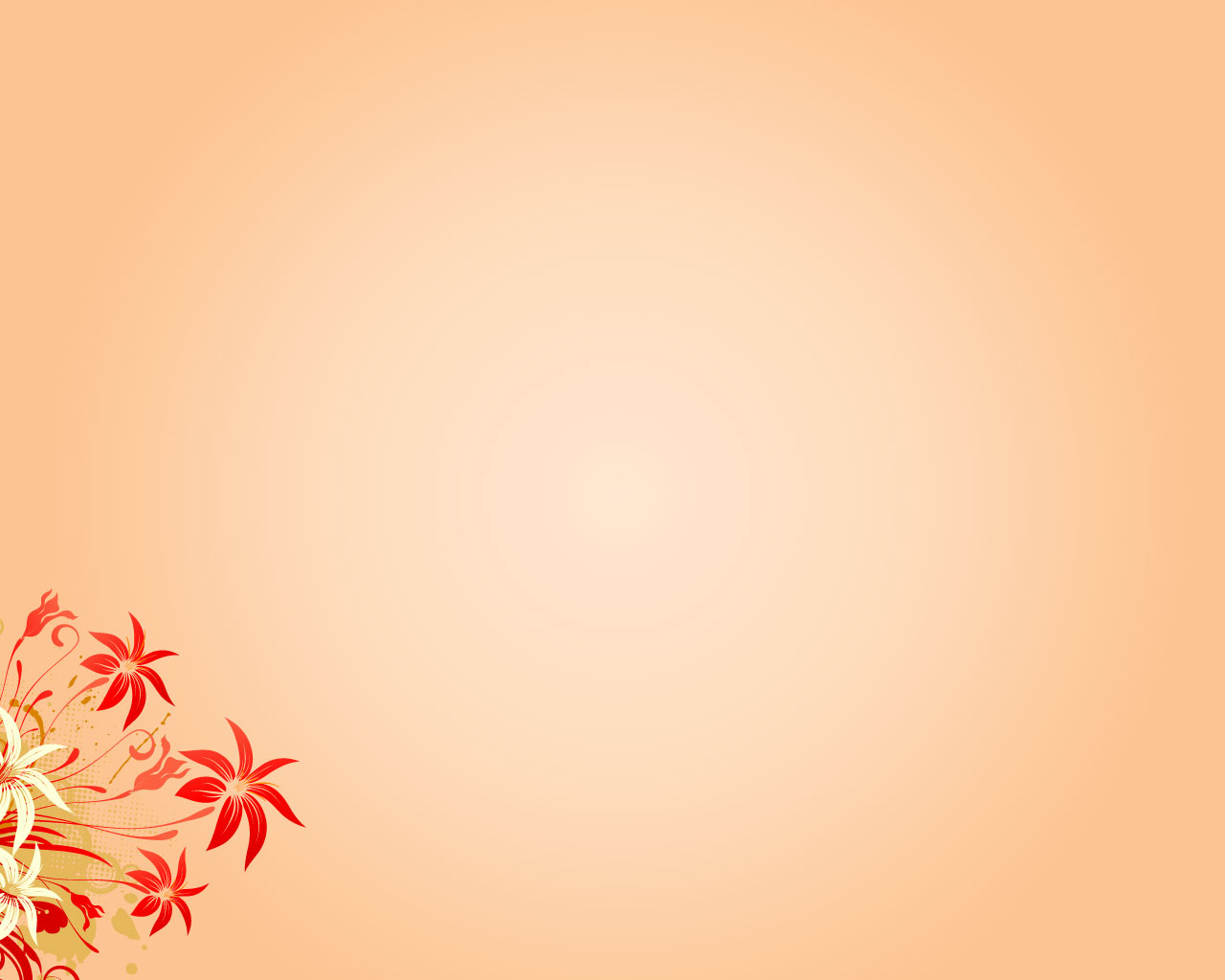 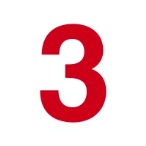 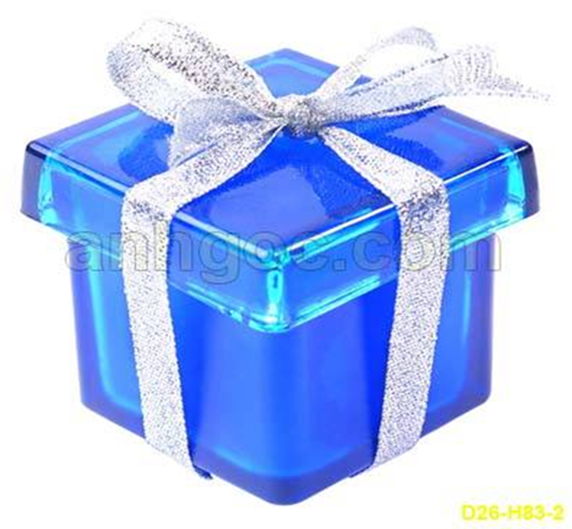 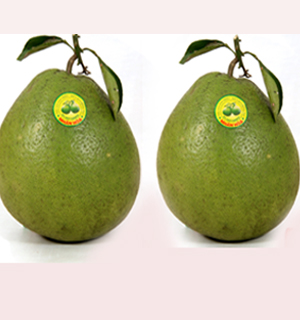 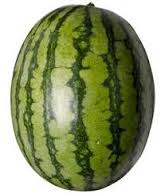 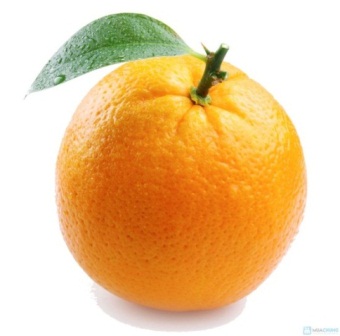 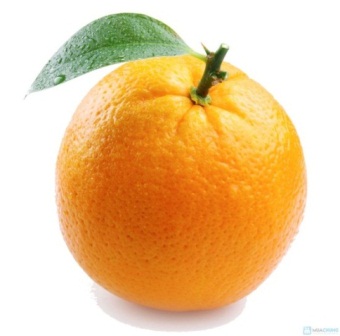 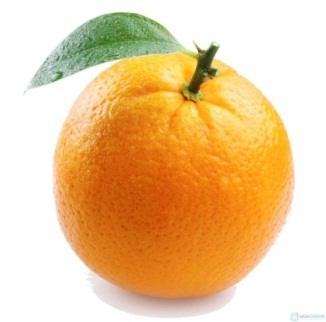 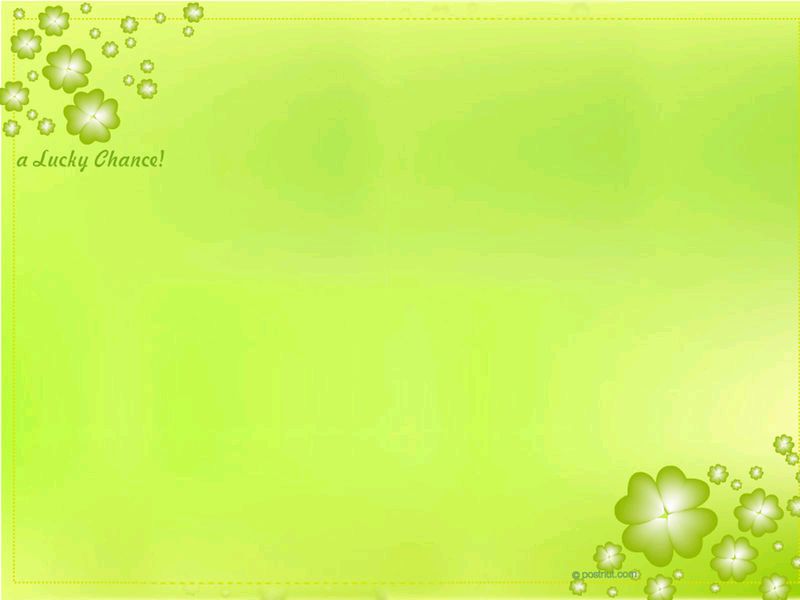 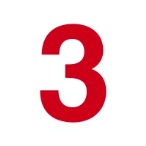 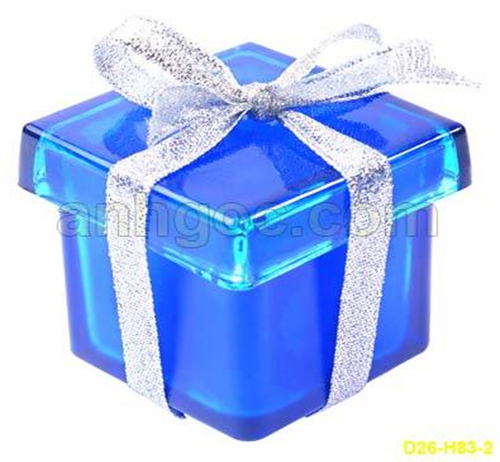 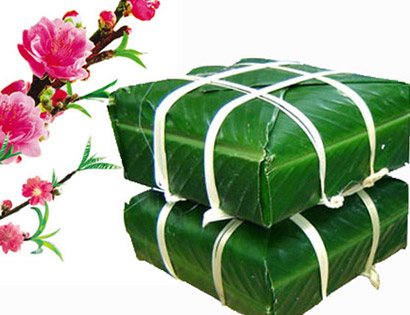 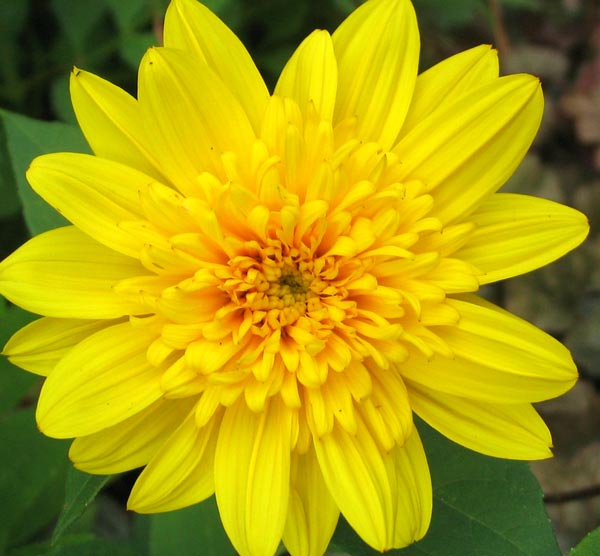 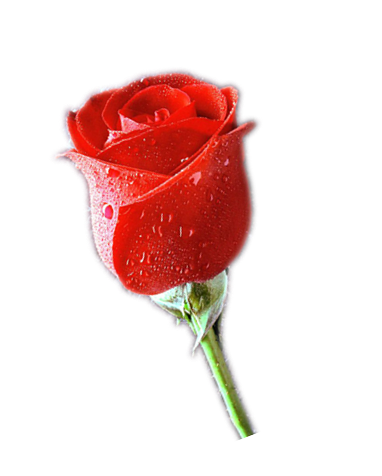 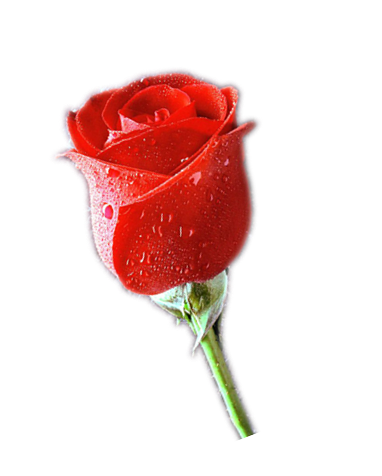 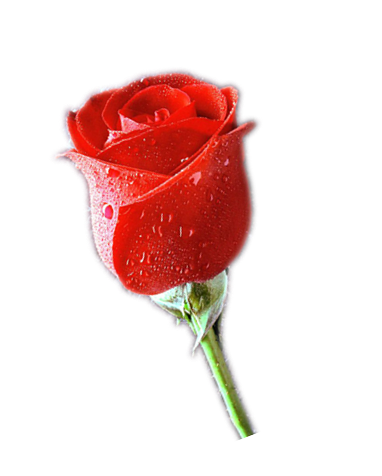 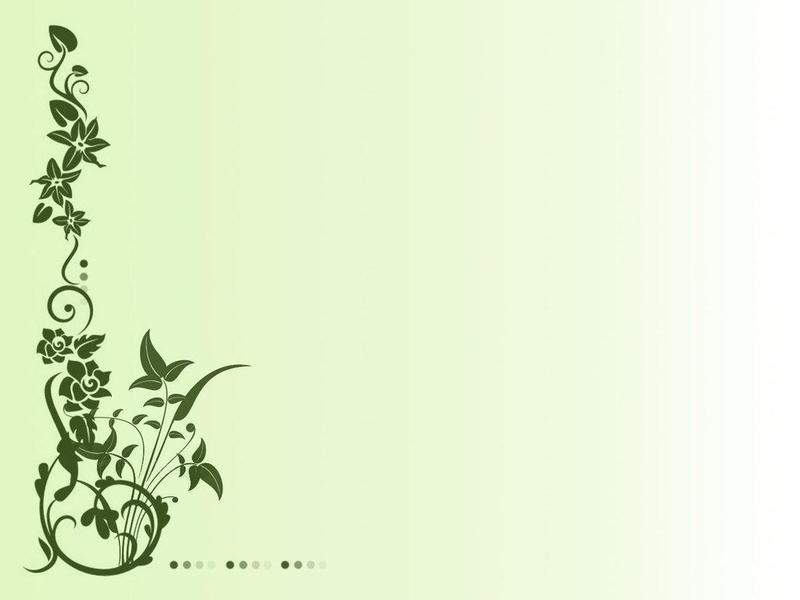 Tạo nhóm có số lượng 4, đếm đến 4, nhận biết chữ số 4
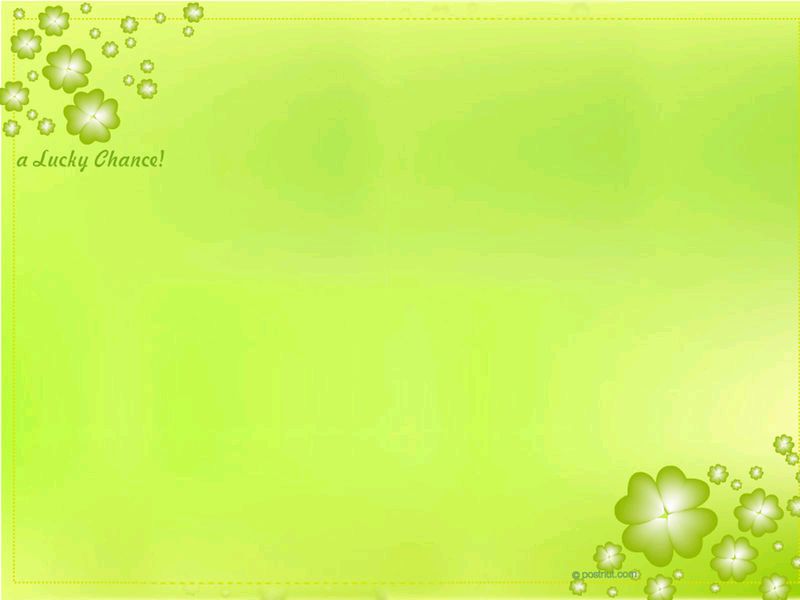 Tạo nhóm có số lượng là 4, đếm đến 4, nhận biết chữ số 4
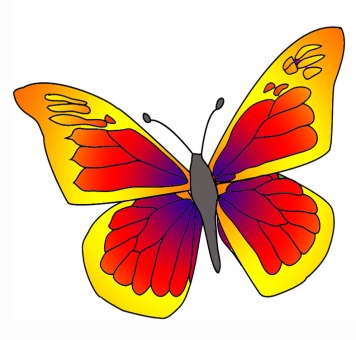 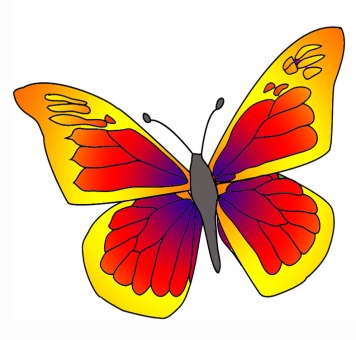 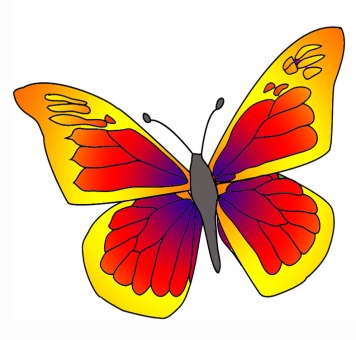 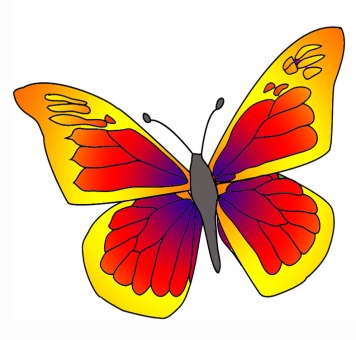 4
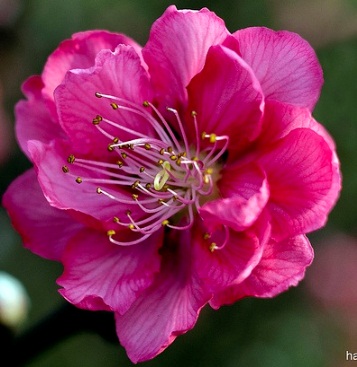 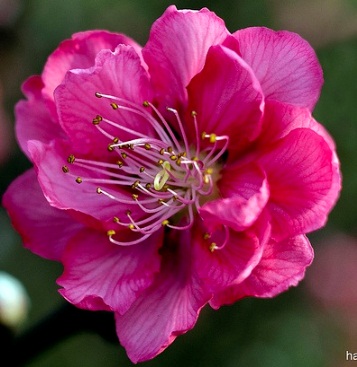 3
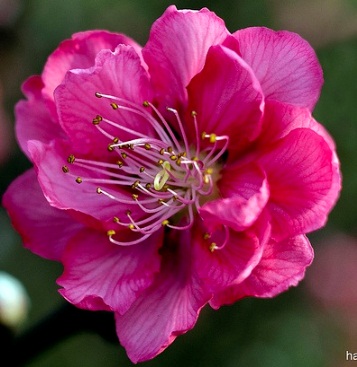 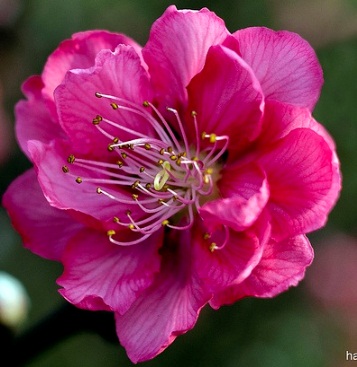 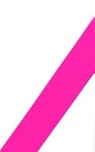 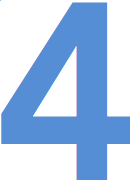 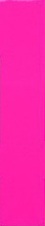 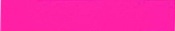 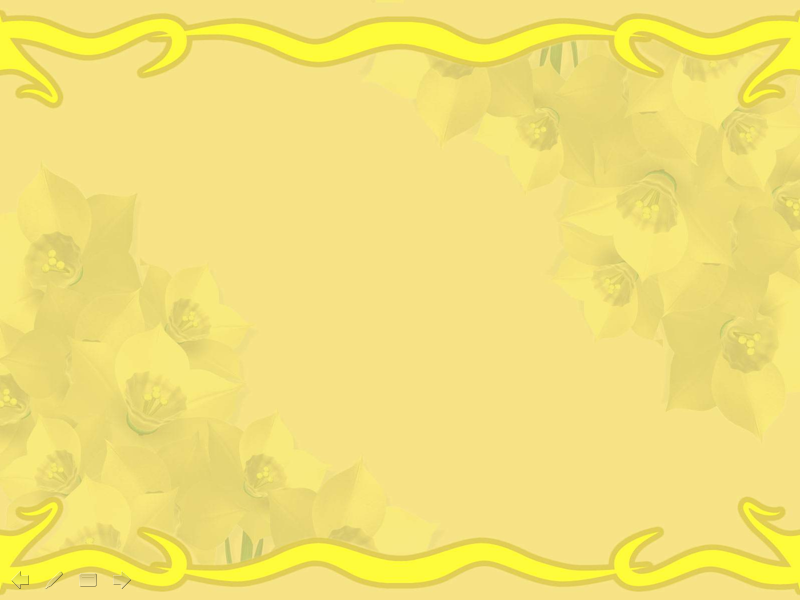 Tìm xung quanh lớp có những đồ dùng đồ vật nào có số lượng là 4
Trò chơi: ai tinh mắt
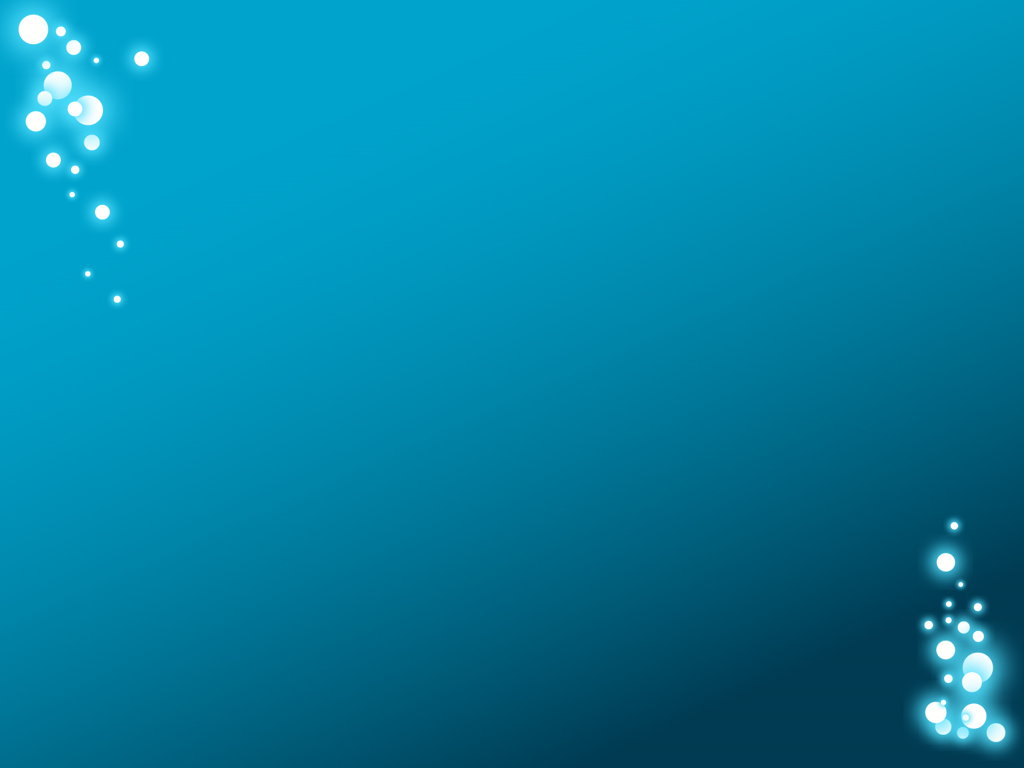 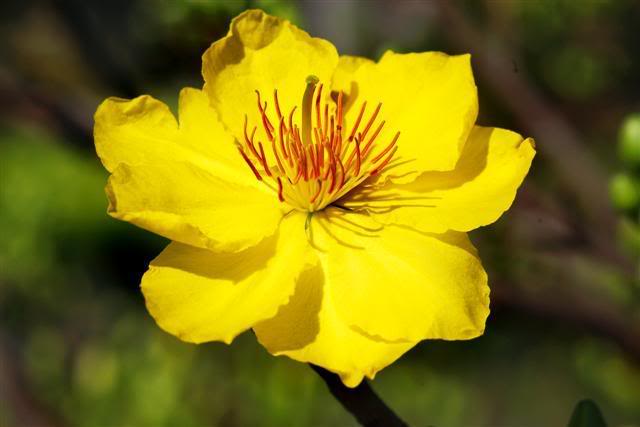 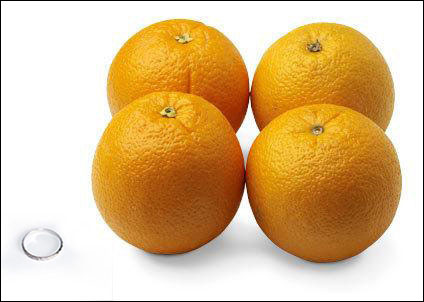 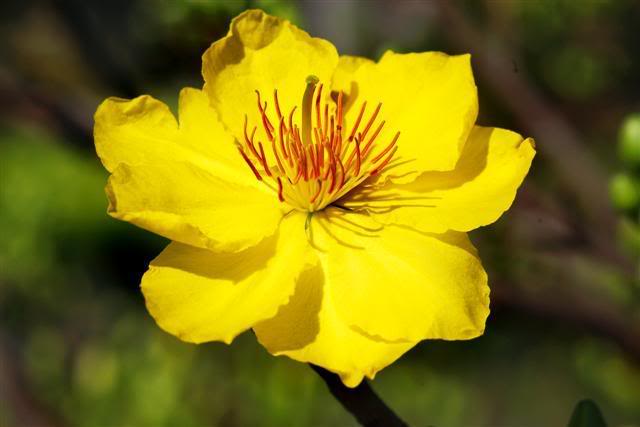 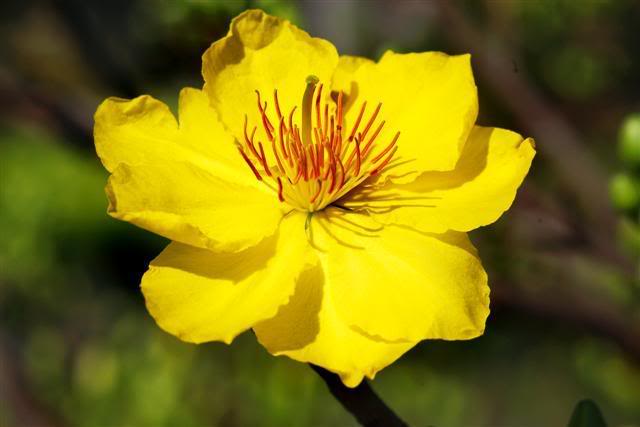 4
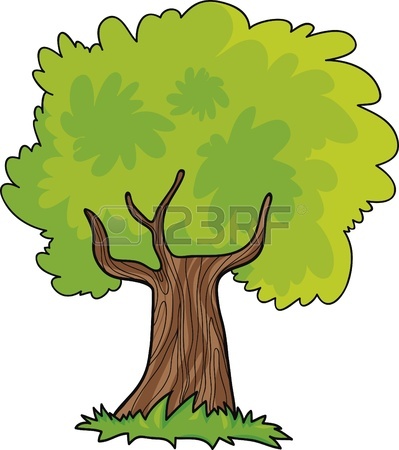 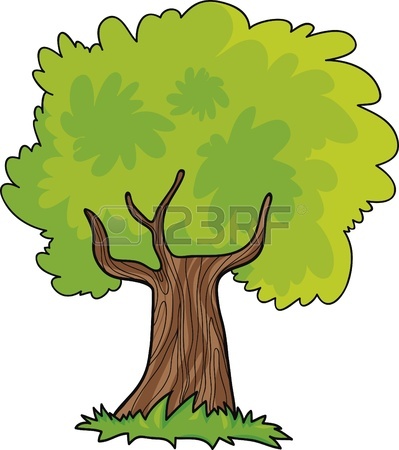 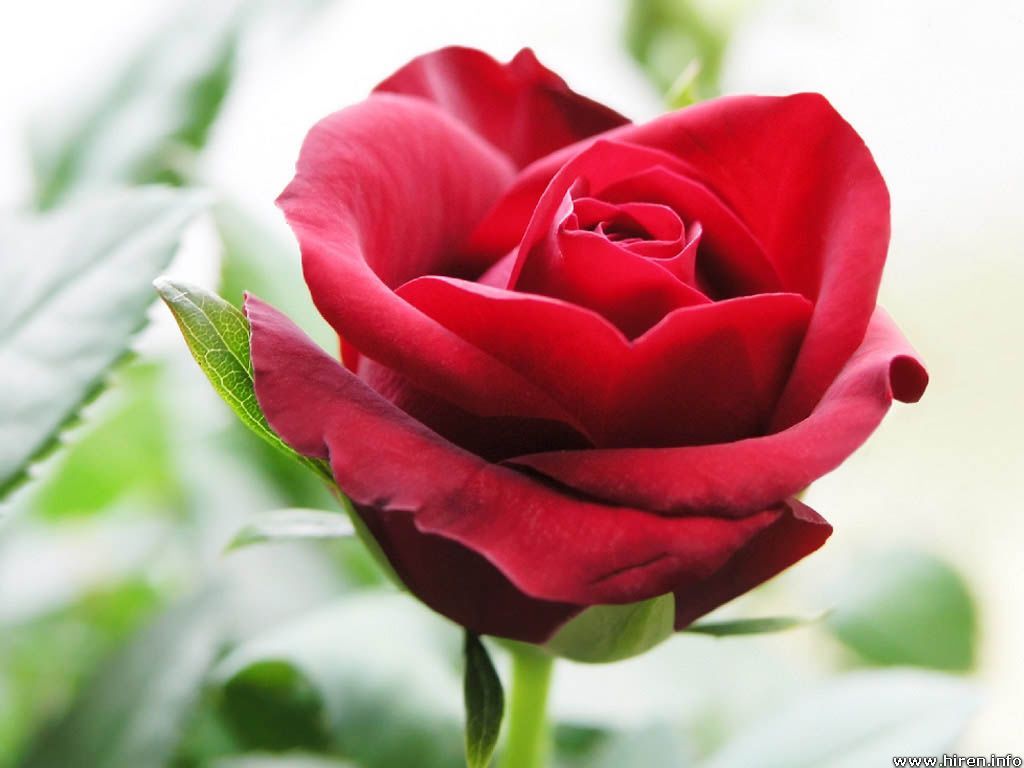 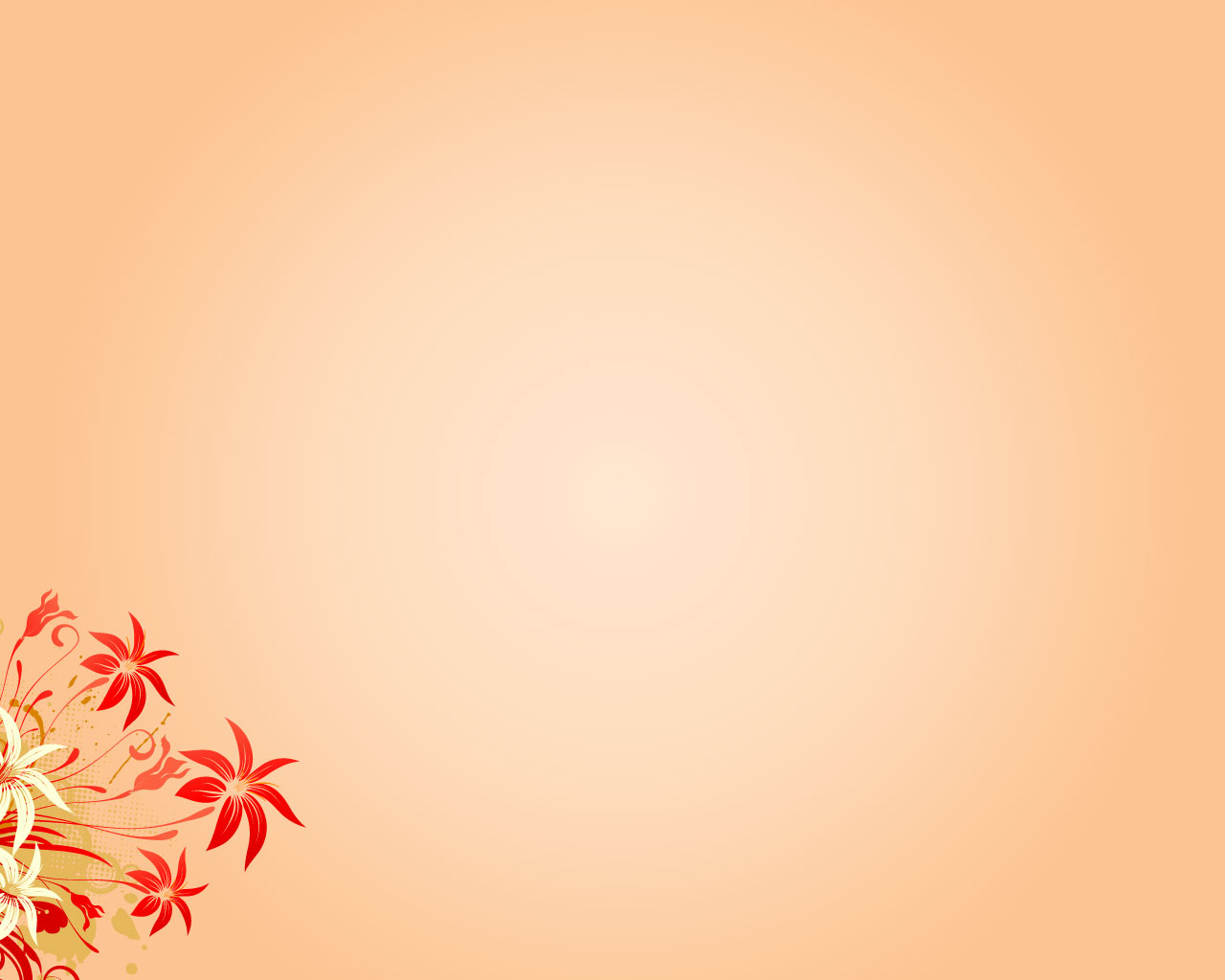 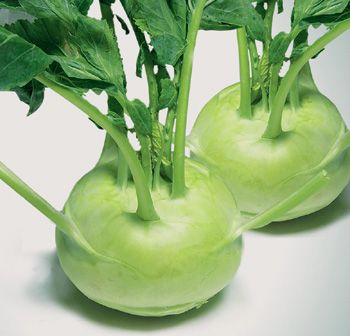 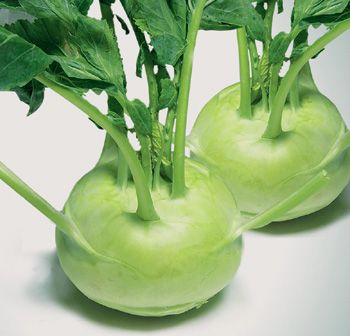 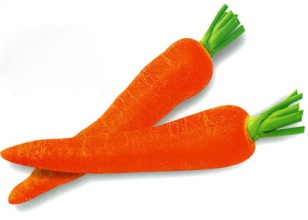 4
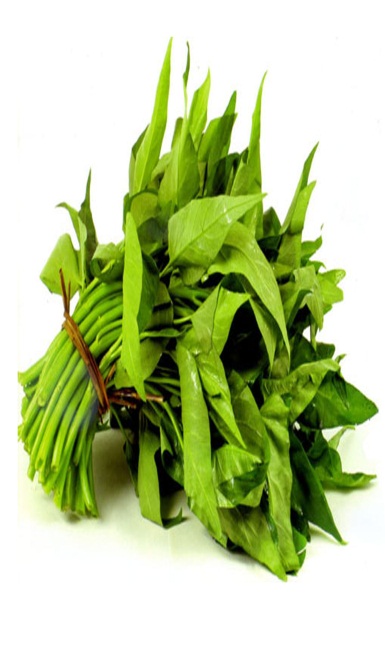 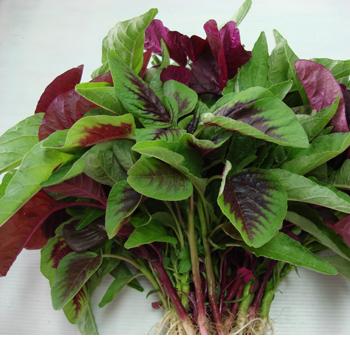 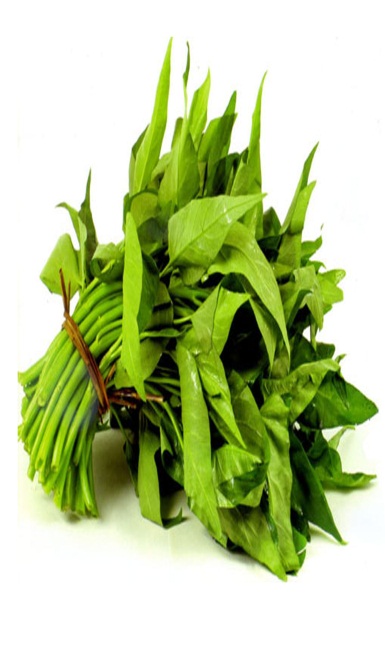 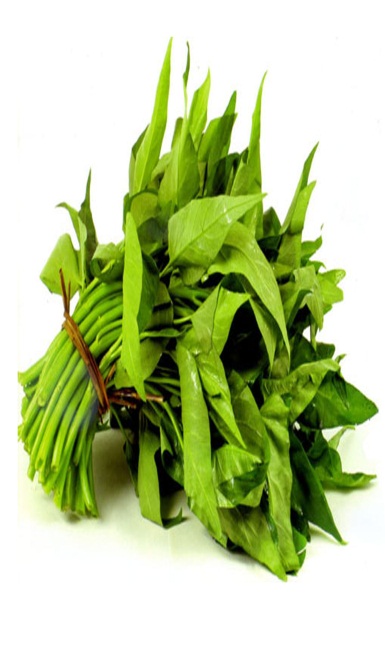 Trò chơi: tiếp sức
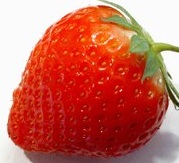 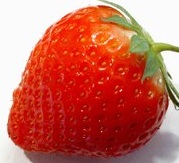 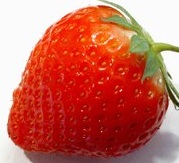 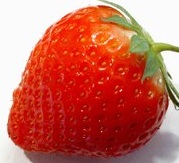 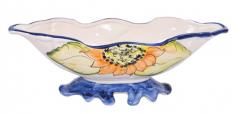 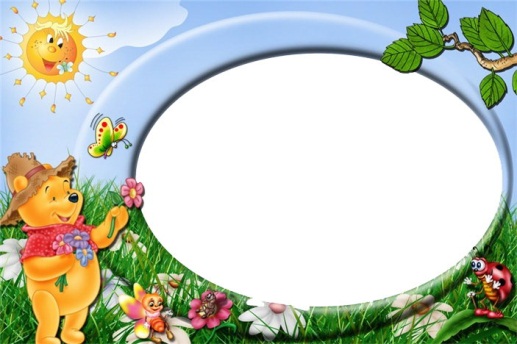 Good bye
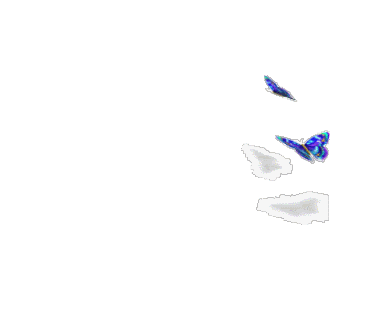